5.1 Verkoopkanalen
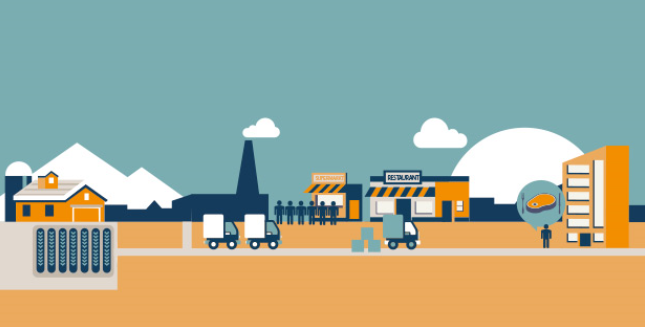 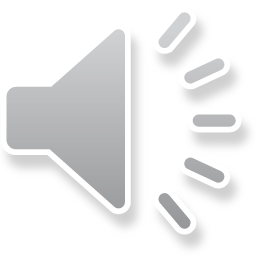 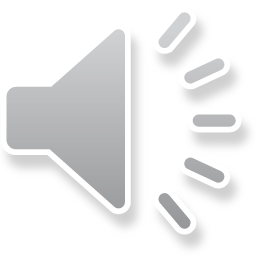 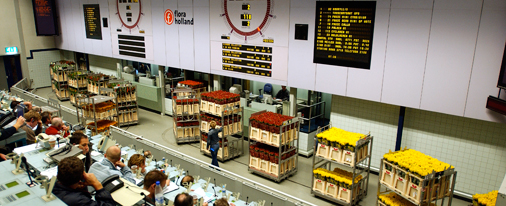 Veiling
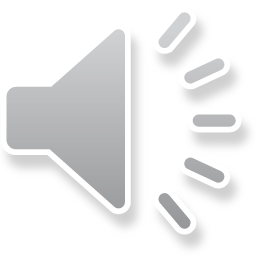 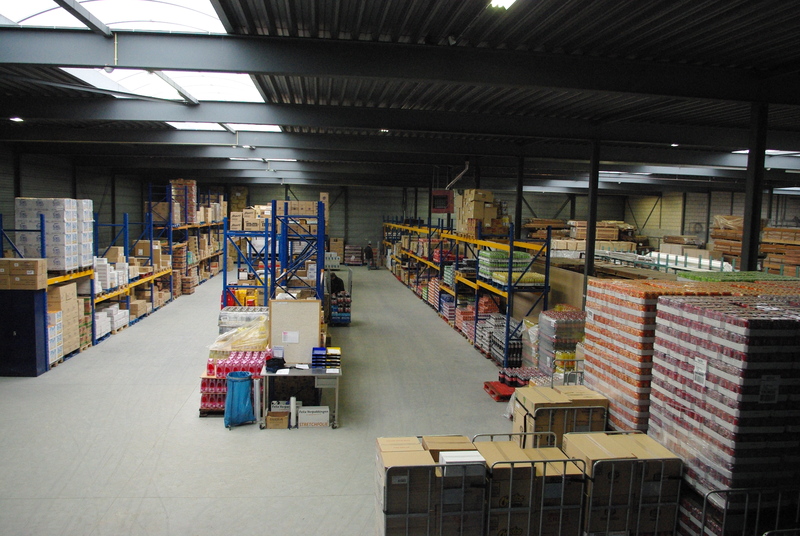 Groothandel
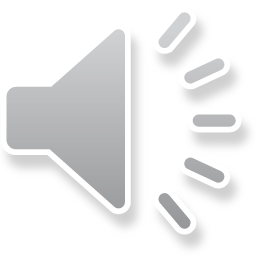 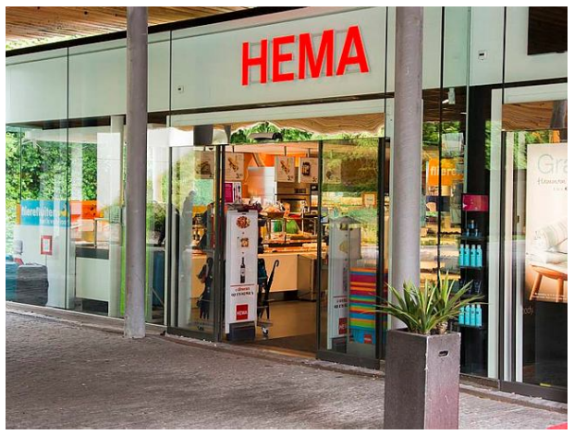 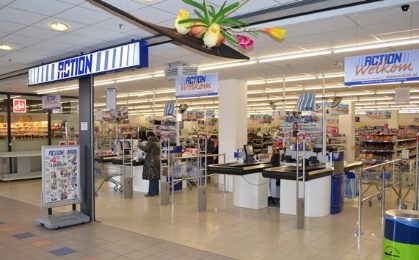 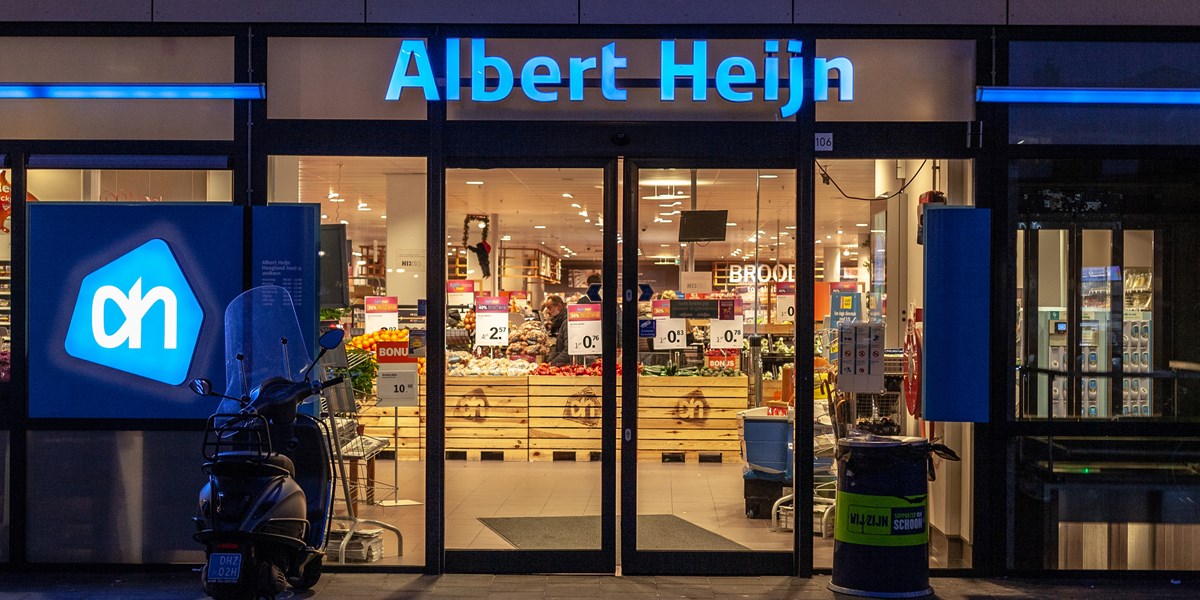 Winkelketen
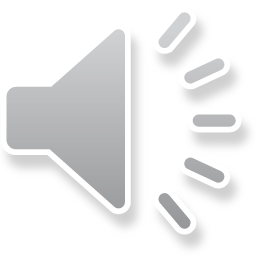 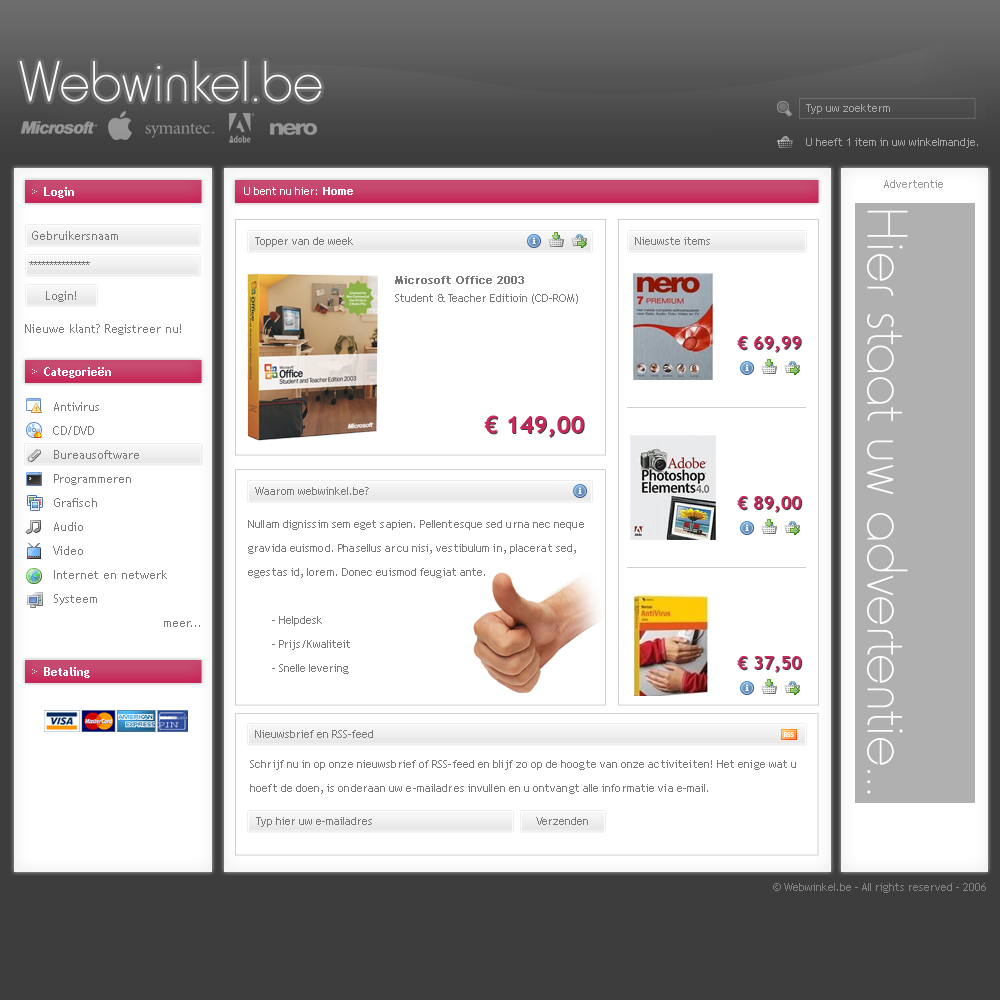 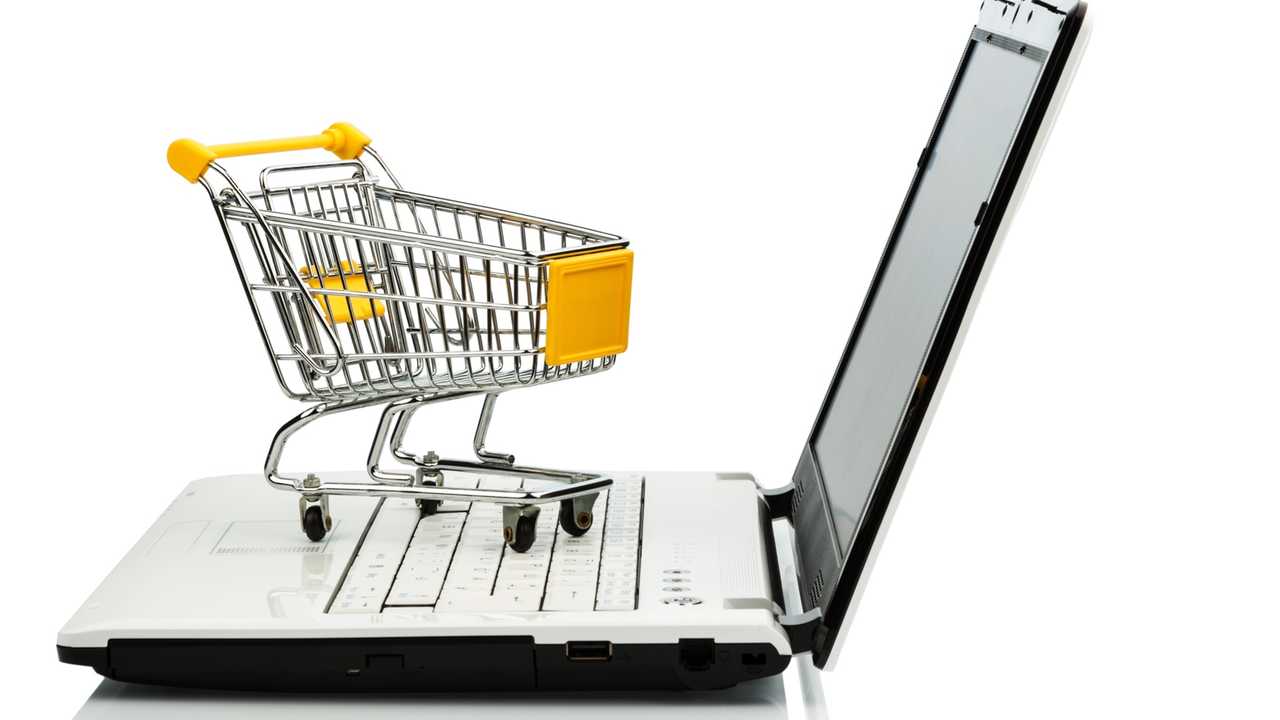 Webwinkel
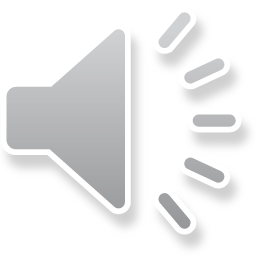 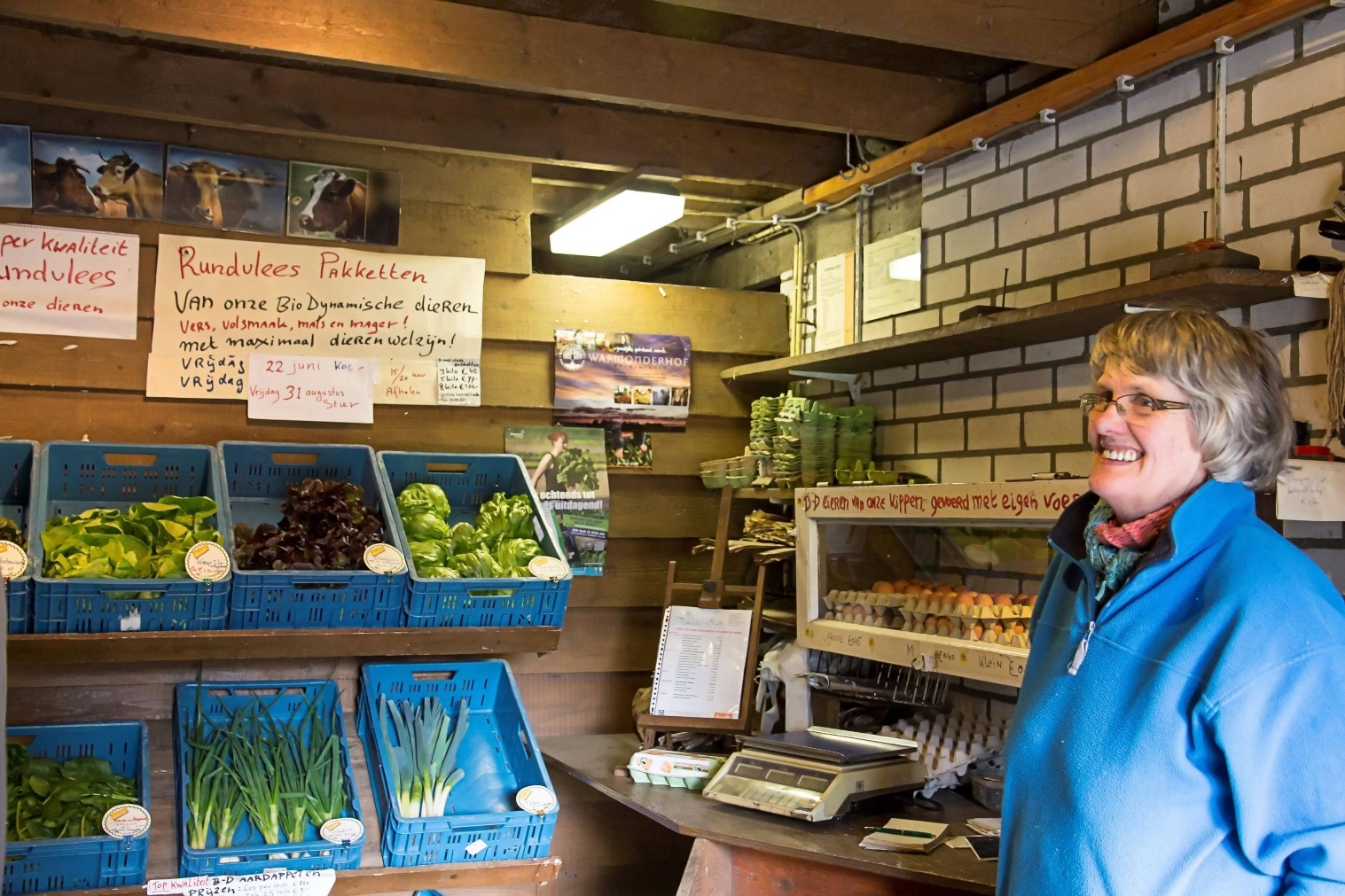 Boerderijwinkel
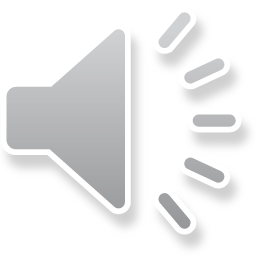 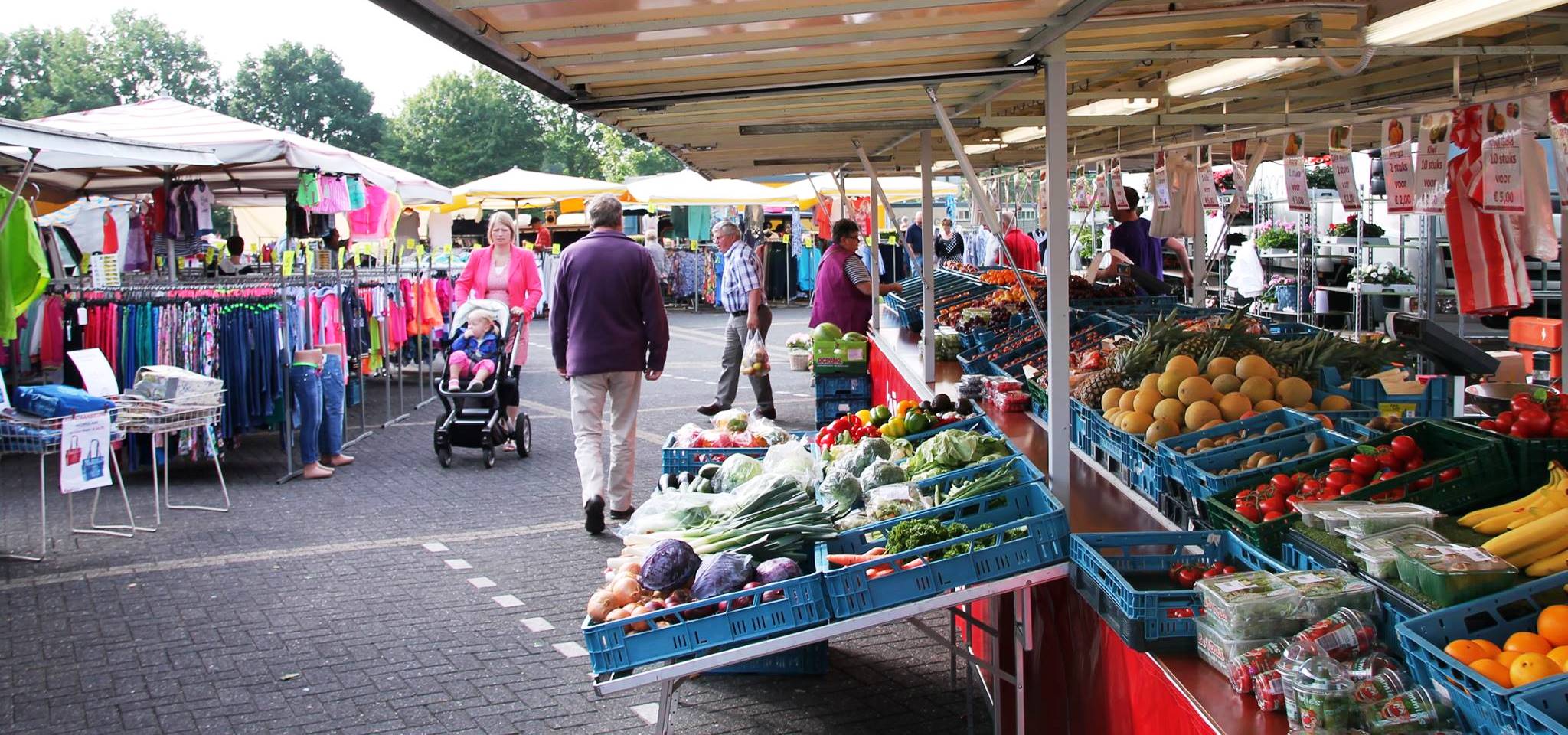 Markt